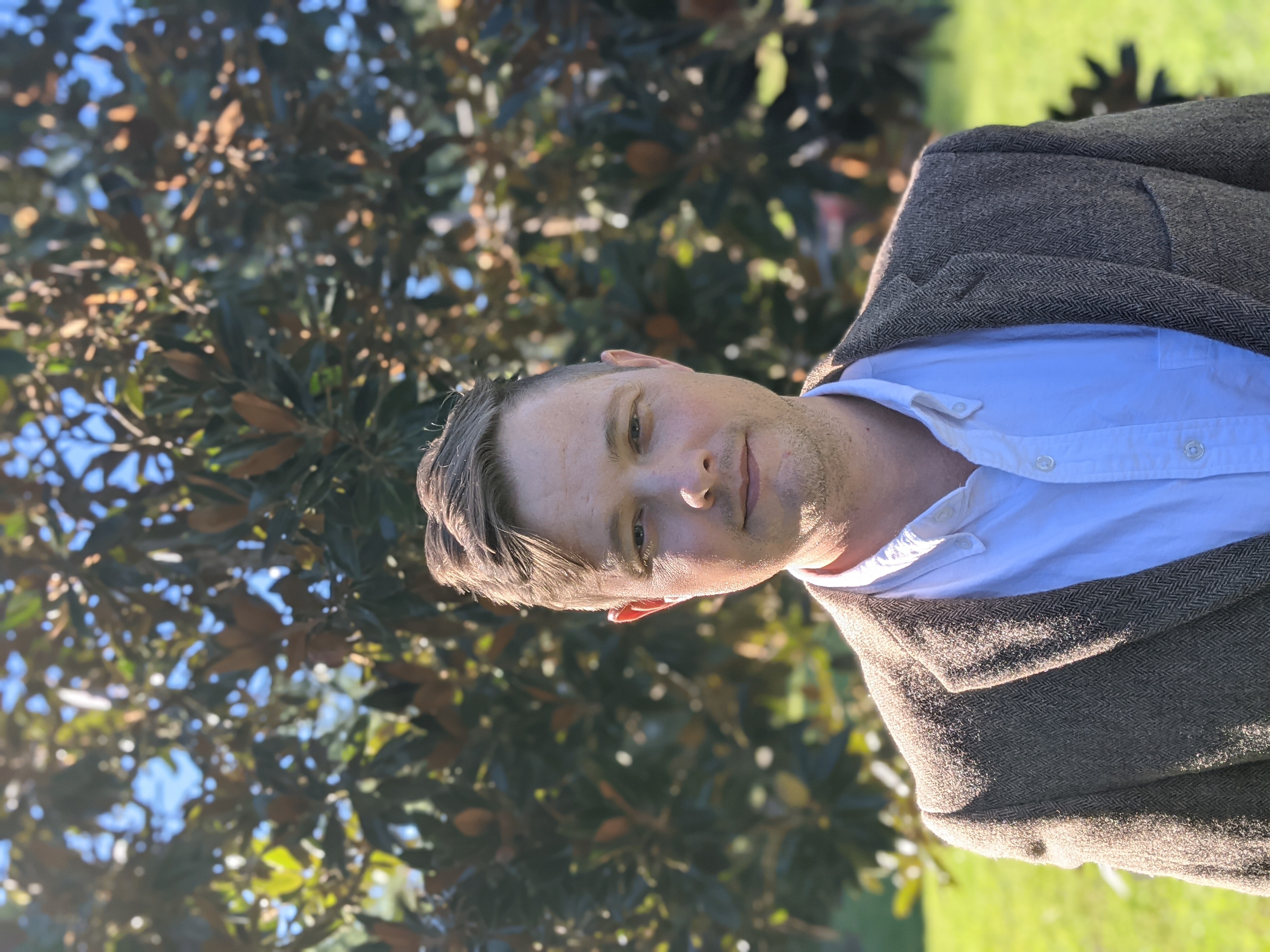 Ross Brooks
Professor, Mathematics
Capstone Overview: Mathematics Equity Workgroup
Capstone Focus
Project Description: 

A concerned group of math faculty began working to research and implement strategies to narrow the equity gap in gateway math courses.  Equity gap data in student success rates is being used to measure the efficacy of the project.
Rationale:
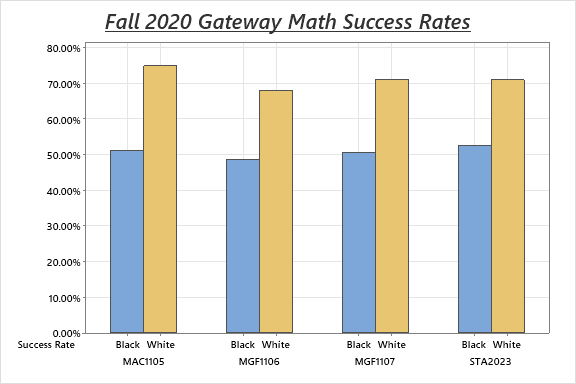 Capstone Results
Capstone Focus
Methodology: 

Faculty in the workgroup implemented a variety of strategies based on a model of equity through C.A.R.E. 


(Spring 2022: MAC1105 n = 121, MGF1106 n = 23, MGF1107 n = 255, STA2023 n = 46)
Visualizing the Change in Gaps:
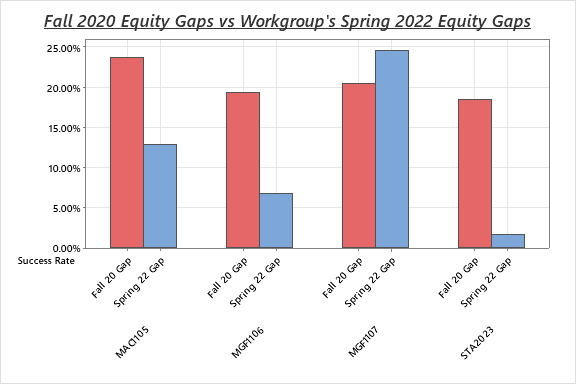 Future Actions
SUGGESTIONS FOR FURTHER RESEARCH
Debriefing spring 2022 results

Researching fall 2022 strategies

Scaling initiatives
[Speaker Notes: It is impossible for a regional economy to achieve transformation unless there is a shared regional identity and a shared vision for regional economic growth that all the partners own – both as collective and individual partners. Partners will need to align the strategies and resources of their own organizations and systems to the regional vision.  
The development of a regional identity (which is not necessarily a brand, but it can be) and the vision for regional economic growth are critical to sustaining a globally competitive region.  
The vision is especially critical to driving new regional  behavior and is the touchstone when a region faces challenges – something that is almost guaranteed given the wide array of interests that are represented in a regional economy.  
The vision is also the driver for regional strategies and new investments, as well as for alignment of current investments.]